ΒΙΝΤΕΑΚΙΑ ΥΠΟΣΤΗΡΙΚΤΙΚΟ ΥΛΙΚΟ ΓΙΑ ΤΗΝ ΕΒΔΟΜΑΔΑ: 1.2.21-5.2.21
Η ιστορία του ο και του υ
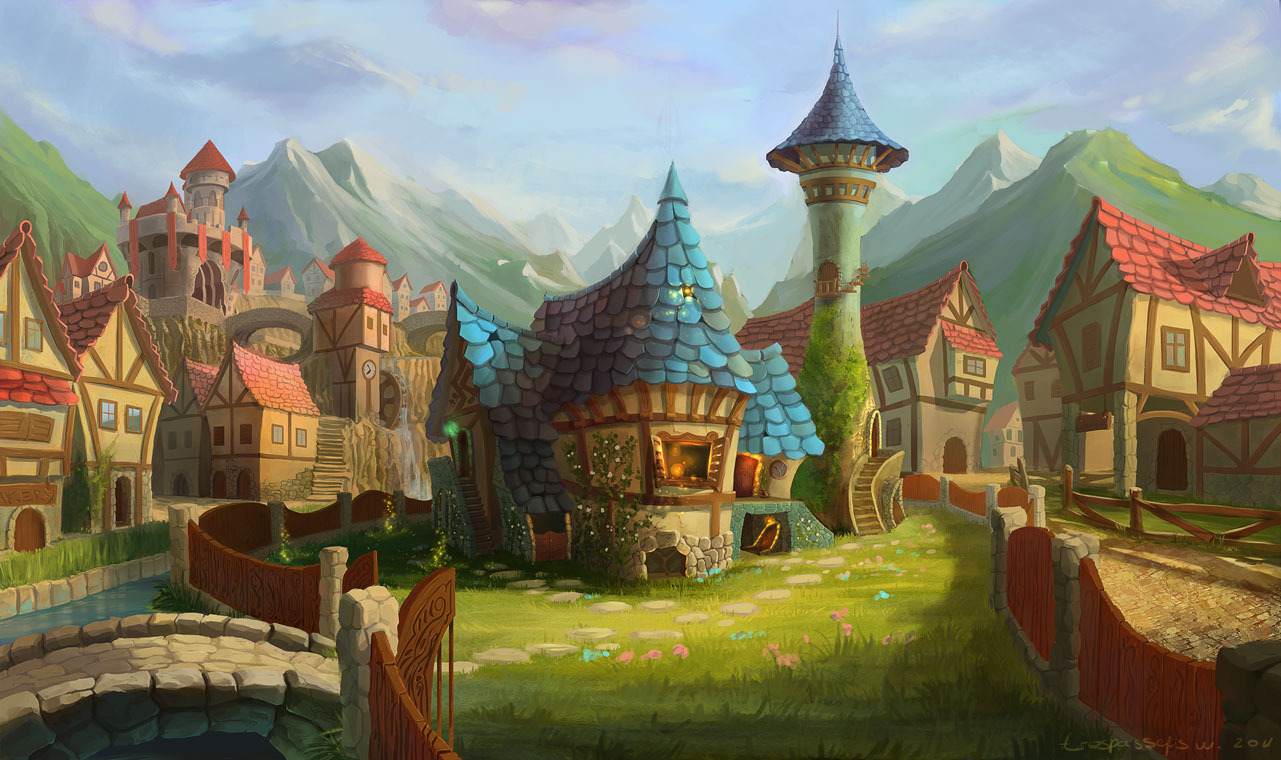 Ας δούμε την ιστορία του ο και του υ!
https://youtu.be/e01newj0LD4
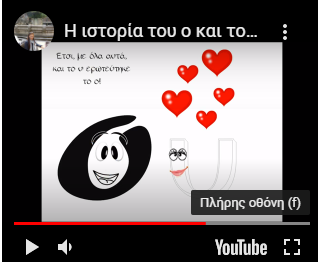 Ας χαλαρώσουμε με ένα τραγουδάκι!https://youtu.be/PGG7SdNQE7o
Ας δούμε τα ζευγαράκια του 10, εδώ!https://www.youtube.com/watch?v=w41jWP05aFI
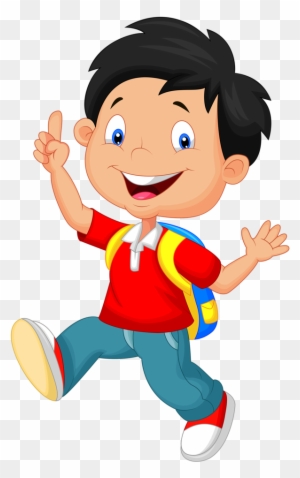 Ώρα για δημιουργία!!!!
Ας θυμηθούμε το τραγουδάκι μας!

https://youtu.be/PGG7SdNQE7o
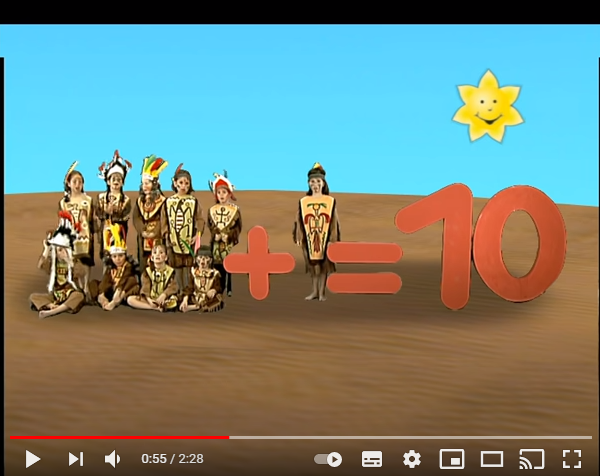 Ας τραγουδήσουμε!!!
https://www.youtube.com/watch?v=CuQ9ZyAk89k
Λύνουμε τις εργασίες στο «Γραφή μου» για το γράμμα Ωω!https://www.youtube.com/watch?v=tcxY94brWA8
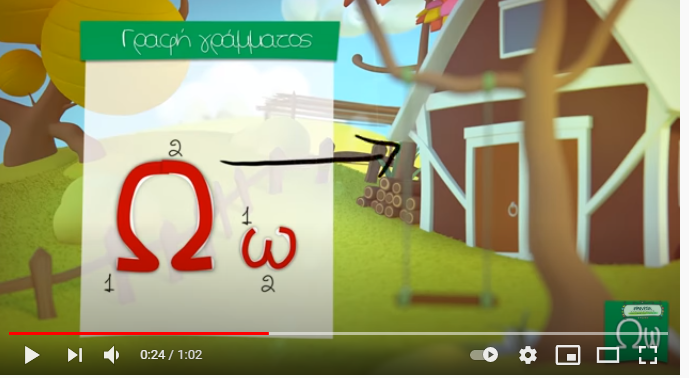 Ας παρακολουθήσουμε το πιο κάτω βίντεο για να βρούμε περισσότερες λέξεις με Ωω!!!https://www.youtube.com/watch?v=WZTEK8F2uaoao
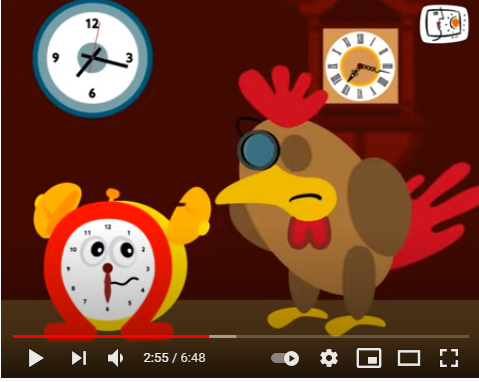